The DOE Webinar will begin shortly . . .
Why is there no sound?
Once you logged into the webinar, you were provided two options to listen to this broadcast.  The first option is through your computer speakers, the second option is via dialing the phone number provided to you upon login to the webinar.  If you chose to listen through your computer speakers, you may need to turn your speaker volume on or up.    
Will DOE provide access to the recorded webinar after the meeting?
Yes, all those who registered will receive a link to the slides and to the recorded webinar soon after the meeting.  It will also be available on the DOE SBIR/STTR web site.
Where can I find the Topics being discussed today?
This link will take you to the Funding Opportunity Announcement (FOA) page that lists the FY 2020 Phase I Release 2 Topics:  https://science.osti.gov/sbir/Funding-Opportunities 
What if my question was not answered at today’s webinar?
Please contact the point of contact that follows each subtopic in the document listed above for further clarification.
If you have a question about the grant application process, please send us an email at:                                   sbir-sttr@science.doe.gov or call us at (301) 903-5707.
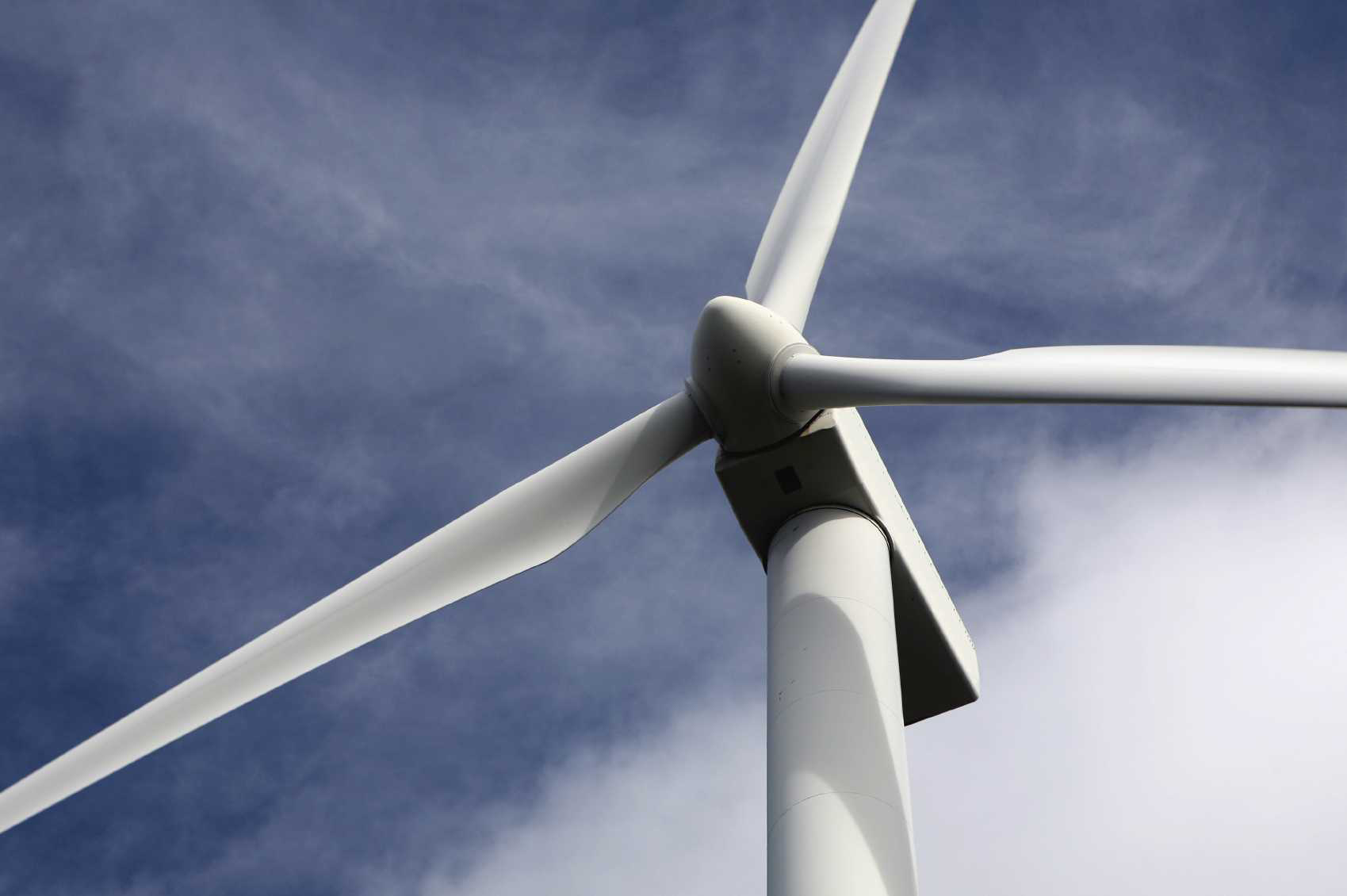 DOE SBIR/STTR Phase I Release 2 Topics WebinarTopics associated with theFY 2020 Phase I Release 2Funding Opportunity AnnouncementTopics 1-5, 18 & 19-25
DOE SBIR/STTR Programs Office
November 18, 2019
TODAY’S AGENDA
3
FY 2020 Phase I Schedule
4
Phase I Funding Opportunity AnnouncementsParticipating DOE Programs (FY 2020)
Office of Advanced Scientific Computing Research
Office of Basic Energy Sciences
Office of Biological and Environmental Research
Office of Nuclear Physics
Office of Science
Phase I
Release 1
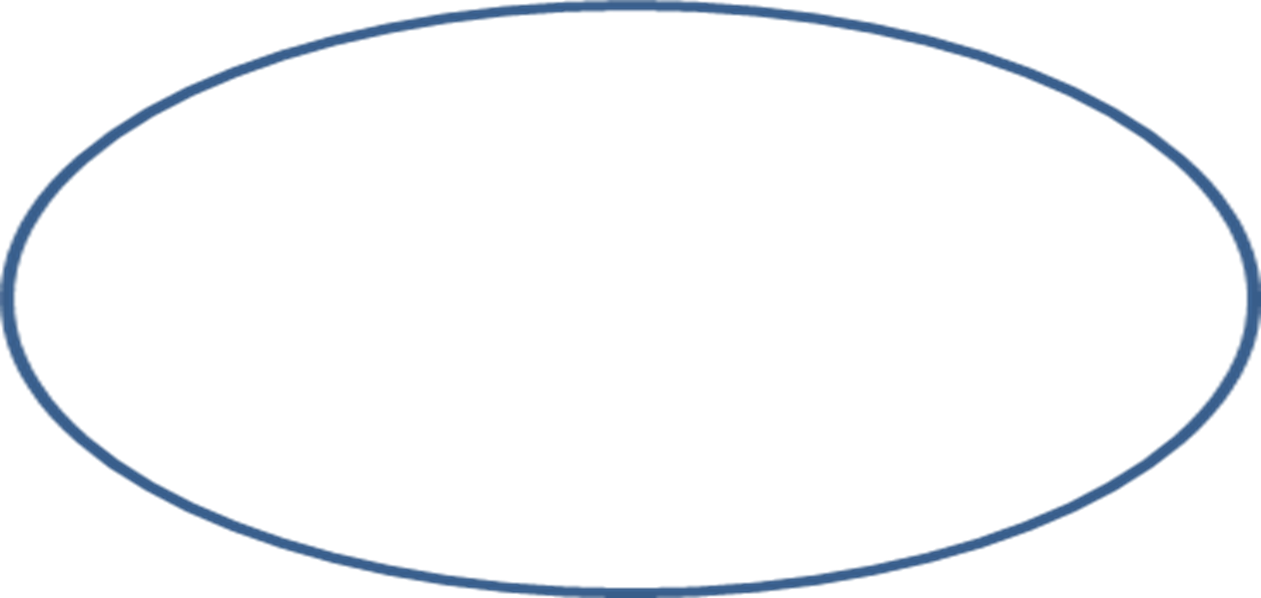 Office of Cybersecurity, Energy Security, and Emergency Response 
Office of Defense Nuclear Nonproliferation
Office of Electricity
Office of Energy Efficiency and Renewable Energy
Office of Environmental Management
Office of Fossil Energy
Office of Fusion Energy Sciences
Office of High Energy Physics
Office of Nuclear Energy
Phase I
Release 2
5
Funding Opportunity Announcement (FOA) Webinar
FY20 Phase I Release 2 FOA will be issued on December 16th 
Join our Mailing List – this field is on every DOE SBIR/STTR web page
Following the issuance of the FOA, look for an email with a link to the FOA

Webinar with Q&A for this FOA on December 19th    
Overview of the FY 2020 DOE SBIR/STTR Programs   
Following the issuance of the FOA, look for an email announcing this webinar
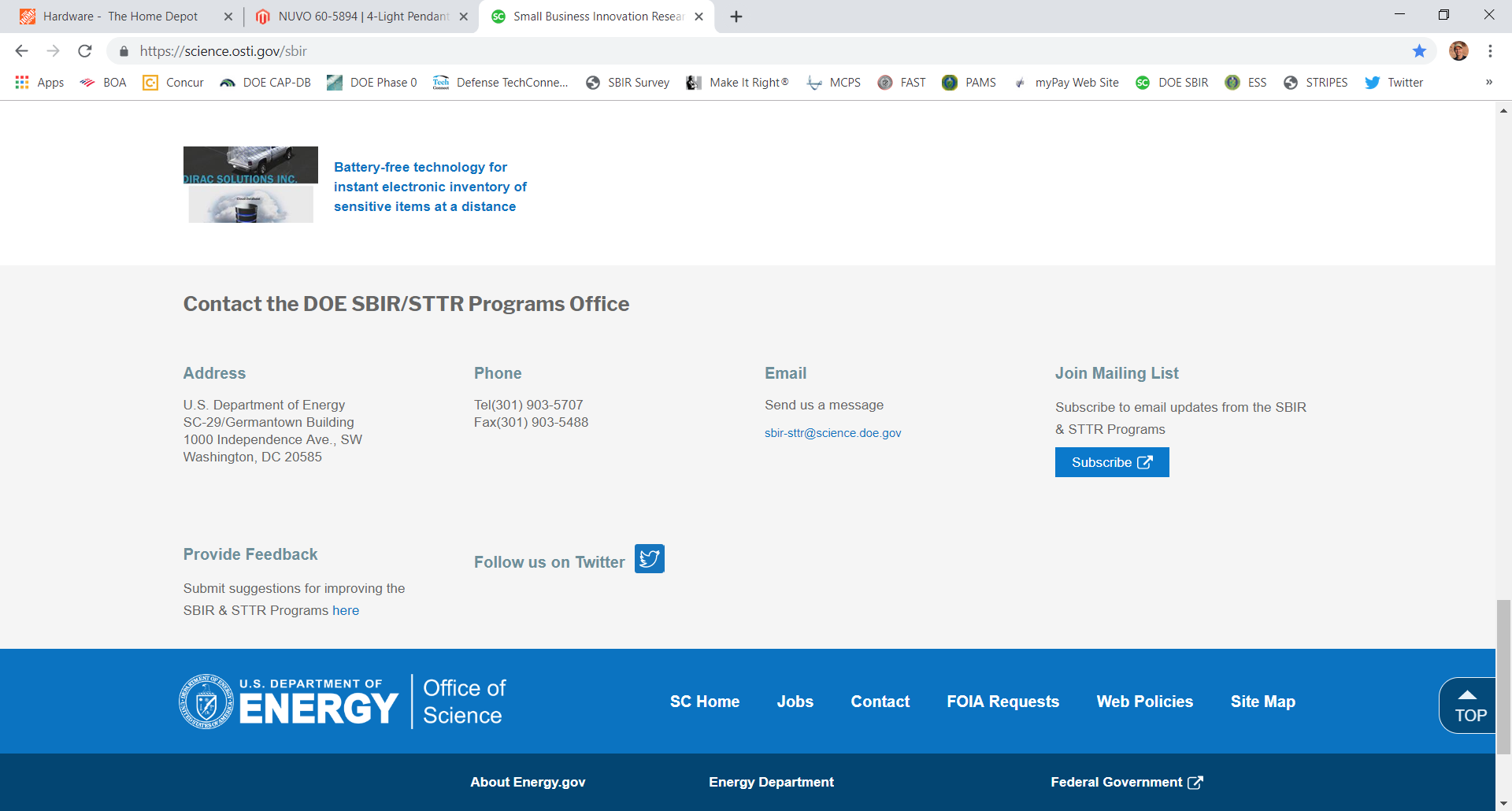 6
Topic Basics
Topics are created by DOE program managers and define important technology breakthroughs needed in R&D areas that support the DOE mission
Topics are organized by DOE Program Office, e.g., EERE, BES, etc.
DOE program managers are listed with each subtopic
Questions to DOE program managers are limited to clarification of the topic and subtopic (including references)
Clarification is provided to help you determine whether your technology fits within the topic and subtopic
You may communicate with these topic managers from the release of topics until the grant application due date 
The decision to apply is yours
7
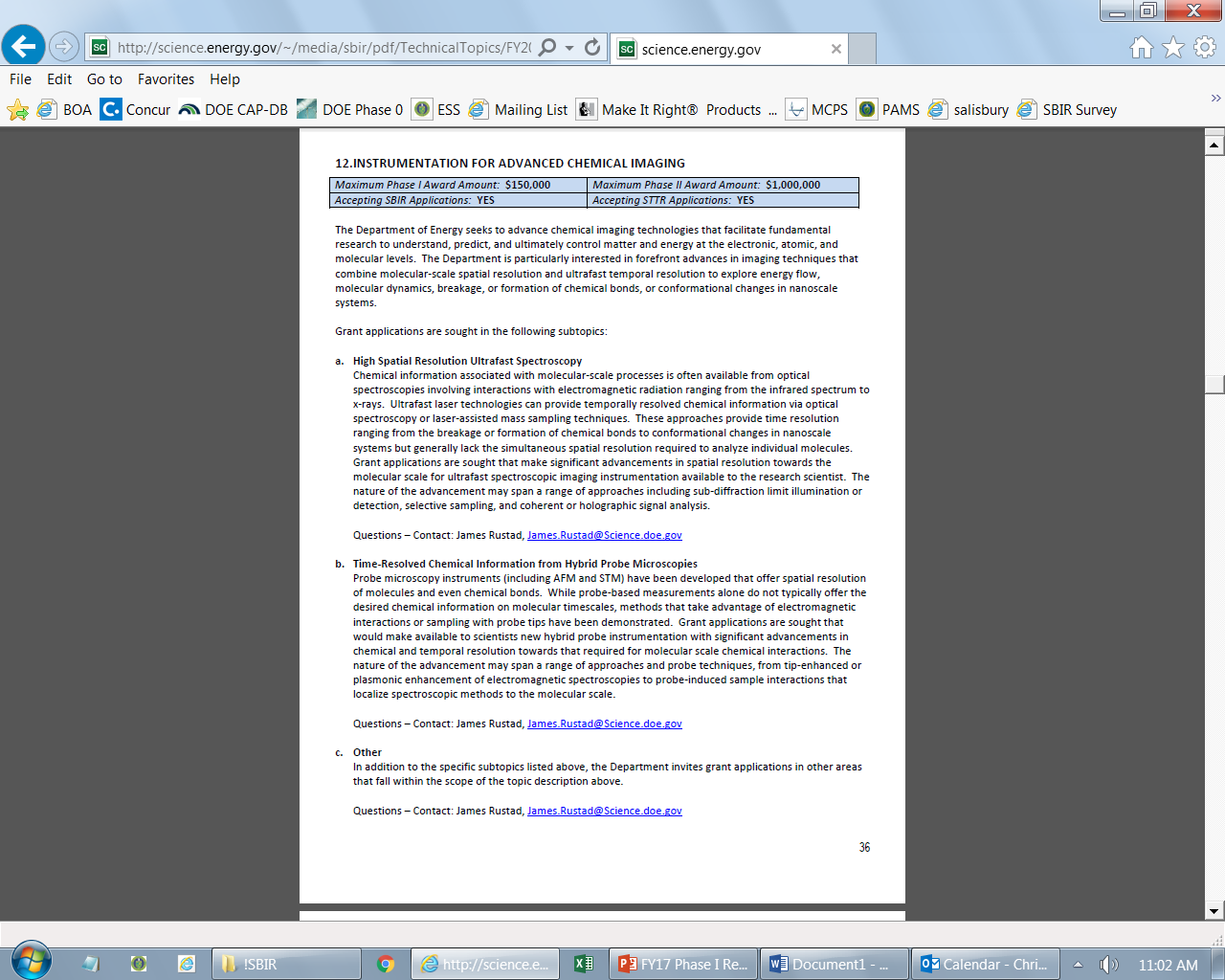 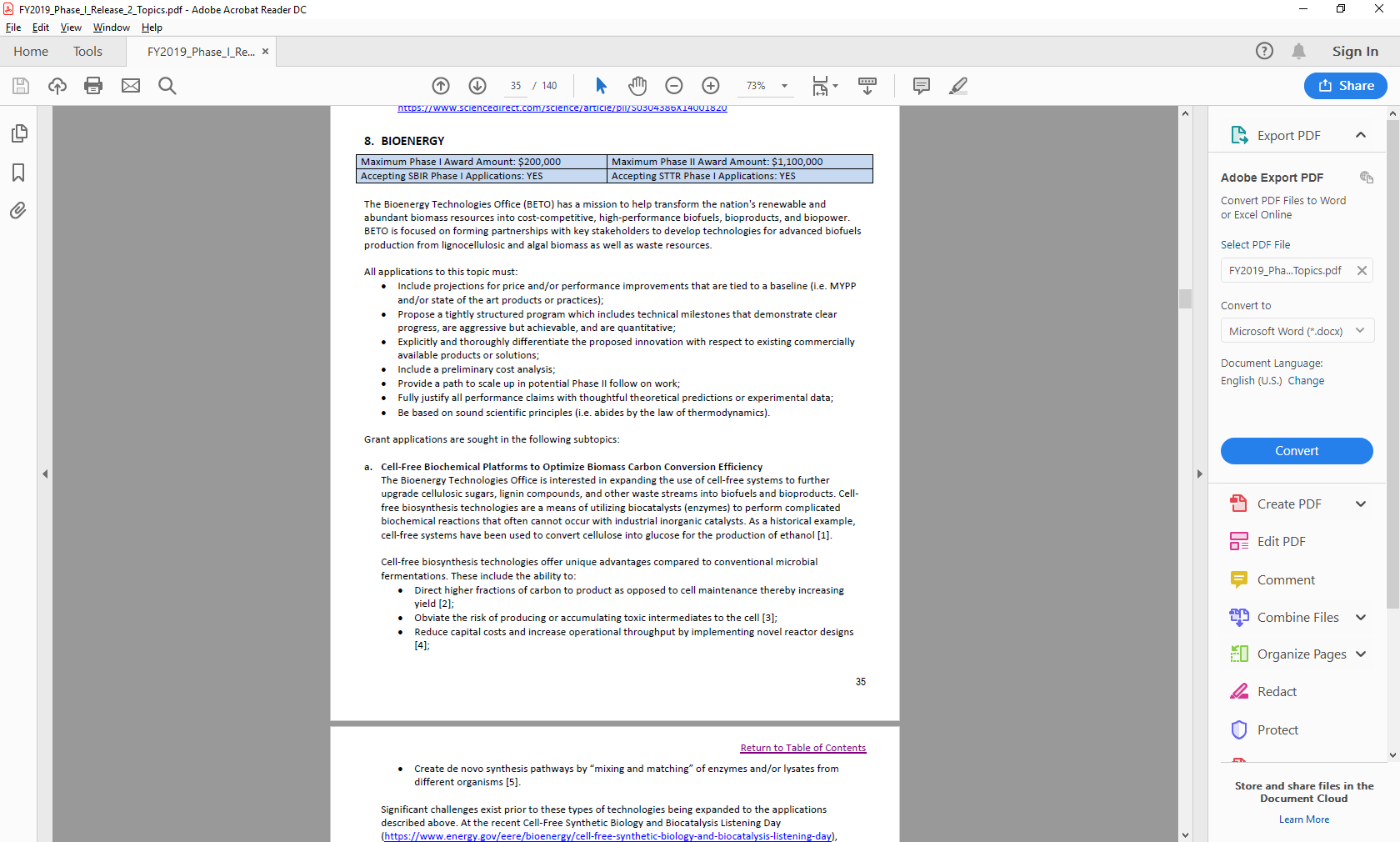 Example Topic
Topic & Subtopic
You must specify the same topic and subtopic in your Letter of Intent and grant application
Topic Header
Lists the maximum award amounts for Phase I & Phase II and the types of application accepted (SBIR and/or STTR)
Program Manager 
Each subtopic lists the responsible DOE program manager
“Other” Subtopic
References
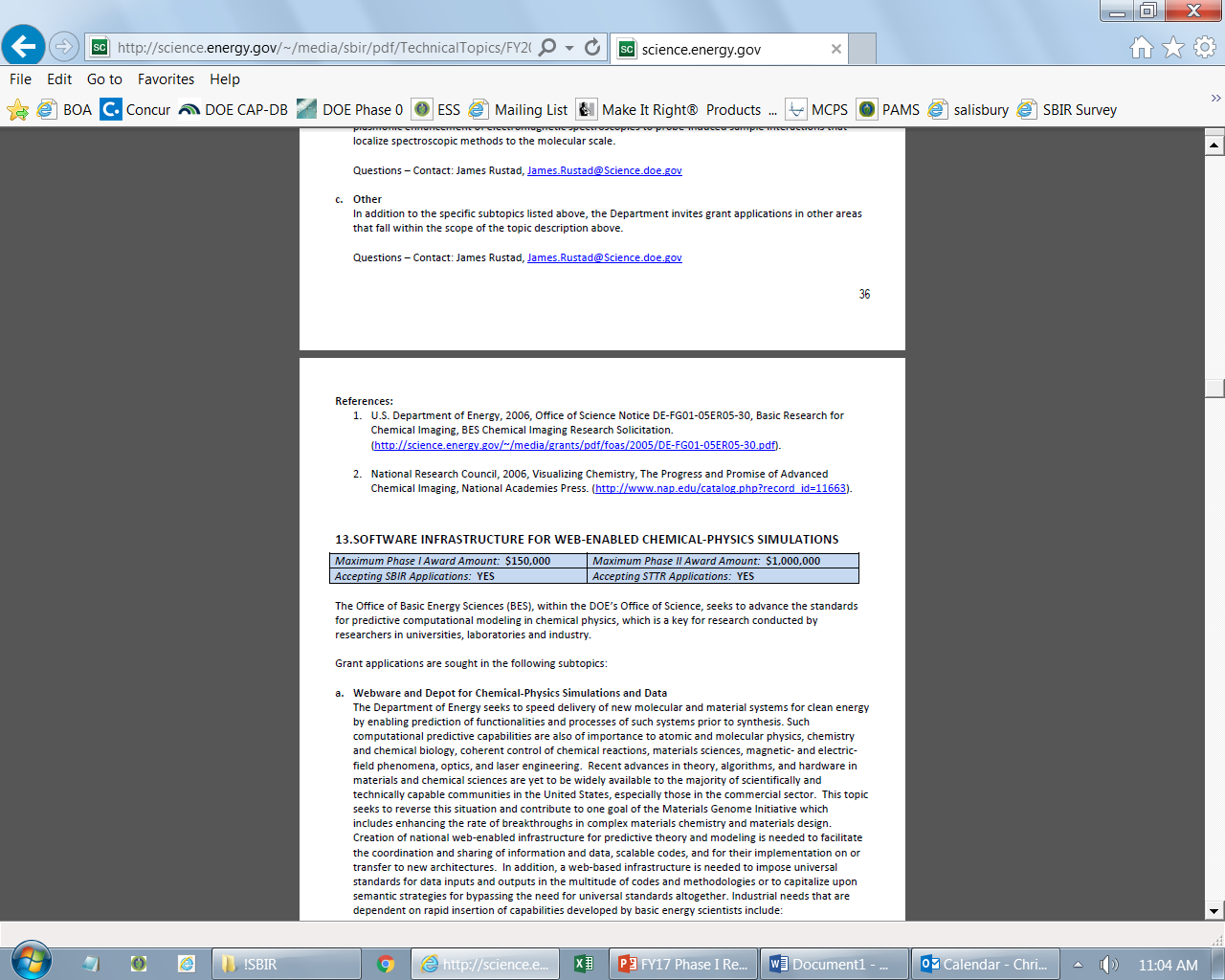 8
[Speaker Notes: Here is an example topic from our current announcement.  Note that every SBIR or STTR application must include the topic and subtopic to which you are applying.  The general topic description describes the general field of technology that is of interest.  The subtopics describe specific opportunities in which proposals are requested.  Each topic at DOE will also have an “other” subtopic.  Under this subtopic you can submit proposals that fall within the general topic description, but do not fit with any of the other subtopics.  We have found that when we write the subtopics too narrow sometimes we miss good opportunities, and this “other” subtopic is a means collecting disruptive solutions.]
Topic 01: 	ENERGY SYSTEMS CYBERSECURITY
a.	Cybersecurity during Contingency Operations
b.	Power Systems Settings Security

Questions:  Walter Yamben, Walter.Yamben@netl.doe.gov
Topic 02:  RADIATION DETECTION
Radiation Detection Material Advancement 
Portable Neutron, X-ray, and Multi-Modal Radiography 
Other

Questions: Donald Hornback, Donald.Hornback@nnsa.doe.gov
Topic 03: DESIGN AND MANUFACTURING ADVANCES FOR SPACE-BASED SENSORS
Next-Generation Miniaturized Ionizing Radiation Sensors
Manufacturing Developments for Silicon Photodiodes
Space Qualified Printed Circuit Boards Produced Via Additive Manufacturing 
Other 

Questions:   Lt Col Robert Heyward, Robert.heyward@nnsa.doe.gov
Topic 04: ADVANCED GRID TECHNOLOGIES
Power System Operator Human Factors Innovation
Advanced Power Transmission Tools and Technologies

Questions:  Subtopics a – Sandra Jenkins, sandra.jenkins@hq.doe.gov 
                    Subtopics b –  Kerry Cheung, kerry.cheung@hq.doe.gov
Topic 05: SAFETY TECHNOLOGIES FOR GRID SCALE BATTERY ENERGY STORAGE SYSTEMS
Thermal Runaway Prevention Technologies for Lithium-Ion Batteries
Battery Energy Storage Systems Emergency Response Technologies 

Questions:  Andre Pereira, andre.pereira@hq.doe.gov
Topic 18: NOVEL MONITORING CONCEPTS IN THE SUBSURFACE
Onsite and Field Monitoring Tools and Sensors
Other

Questions: Latrincy Bates, Latrincy.Bates@em.doe.gov
Topic 19: ADVANCED TURBINES TECHNOLOGIES
Low Cost, High-Yield Advanced Manufacturing (AM) Techniques for Ceramic Matrix Composite Applicable to Combustion Turbine Hot Gas Path Components 
Sensors for Turbine Applications
Low Flow, High Pressure Ratio Compressors Providing Ancillary Support to Supercritical Carbon Dioxide Power Cycles
Expansion Joint Technology for High Temperature and Pressure Conditions in sCO2 Power Cycles
Other


Questions: Subtopics a & e – Patcharin Burke, Patcharin.Burke@netl.doe.gov                  Subtopic  b – Mark Freeman, Mark.Freeman@netl.doe.gov 
                  Subtopics c & d – Matt Adams, Matthew.F.Adams@netl.doe.gov
Topic 20: CARBON CAPTURE TECHNOLOGIES
Novel Materials or Processes to Support Transformational Carbon Capture Technologies 
Direct Air Capture
Process Intensification for Carbon Capture Systems
Other 

Questions: Katharina Daniels, Katharina.Daniels@netl.doe.gov
Topic 21: CARBON STORAGE TECHNOLOGIES
Integrating Technologies to Lower Uncertainties in Carbon Storage Complexes    
Developing Graphical User Interface and Software Distribution Platform for an Integrated Model for Geologic Carbon Storage Containment and Leakage Risk Assessment
Other 


Questions: Kyle Smith, Kyle.Smith@netl.doe.gov
Topic 22: CARBON UTILIZATION PROGRAM
Plasma Technologies
Carbon Utilization - Production of Solid Carbon Materials
Other 

Questions: Naomi O’Neil, Naomi.Oneil@netl.doe.gov
Topic 23: CROSSCUTTING TECHNOLOGIES
Supply Chain Enhancements for Fossil Energy Alloy Production
Automated Plant Component Inspection, Analysis, and Repair Enabled by Robotics
Real-time Monitoring of Selenium, Mercury, and Arsenic in Coal Power Plant Effluent Streams
Other 

Questions: Subtopics a – Richard Dunst, Richard.Dunst@netl.doe.gov 
Subtopics b & c – Jessica Mullen, Jessica.Mullen@netl.doe.gov 
Subtopics d –  Maria Reidpath, Maria.Reidpath@netl.doe.gov
Topic 24: FUEL CELLS
Sensors for Solid Oxide Fuel Cell (SOFC) Applications
Additive Manufacturing for Solid Oxide Fuel Cell (SOFC) Cell, Stack, or Balance of Plant (BOP) Components 
Other


Questions: Subtopics a & c – Steven Markovich, Steven.Markovich@netl.doe.gov   
Subtopics b – Debalina Dasgupta, Debalina.Dasgupta@netl.doe.gov
Topic 25: TRANSFORMATIVE POWER GENERATION
Advanced Hybrid Fossil Energy Systems with Energy Storage
Improving the Performance of the Existing Coal Fleet
Modeling and Validation of Heat Transfer for Indirect SCO2 Coal-Fired Boilers
Other 

Questions: Subtopics a – Matt Adams, Matthew.F.Adams@netl.doe.gov  Subtopics b –  Steven Markovich, Steven.Markovich@netl.doe.gov 
Subtopics c & e – Mark Freeman, Mark.Freeman@netl.doe.gov
DOE SBIR/STTR Programs OfficeContact Information
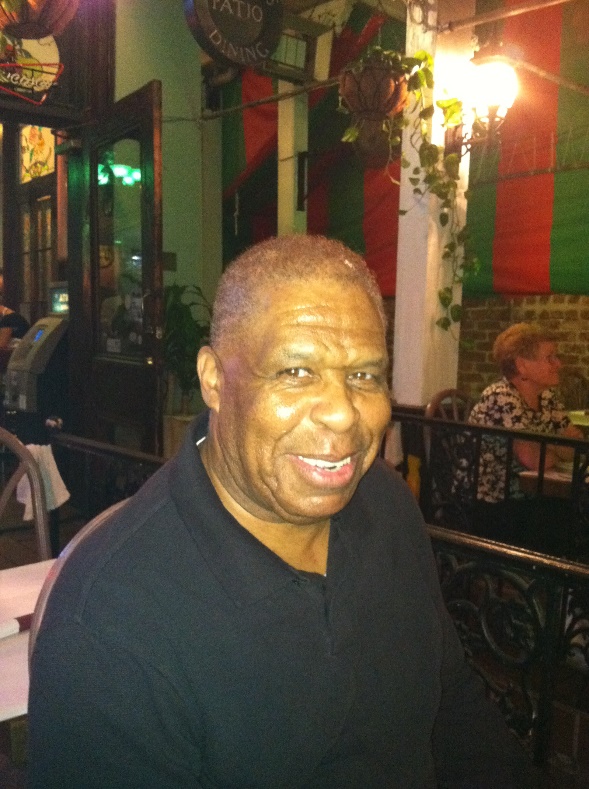 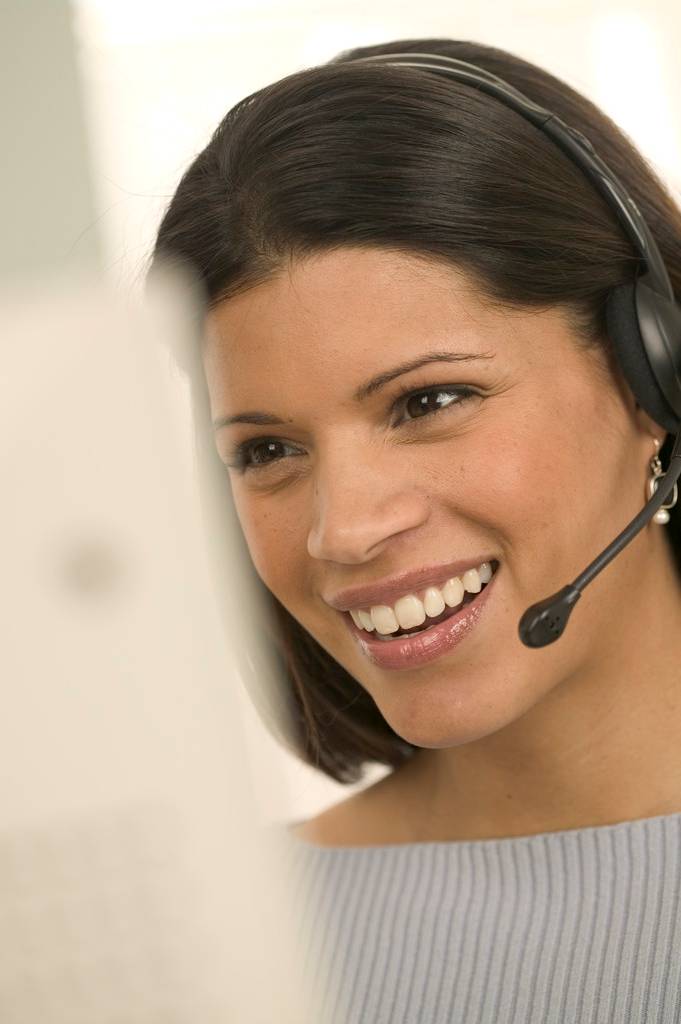 SBIR/STTR Web:  https://science.osti.gov/sbir 

Email:  sbir-sttr@science.doe.gov

Phone Assistance Hotline:  301-903-5707

DOE Phase 0 Assistance Program:  http://www.dawnbreaker.com/doephase0/ 

DOE Application Assistance:  https://science.osti.gov/SBIRLearning
22